てんつなぎ（10まで)ひらがな（ねこ）
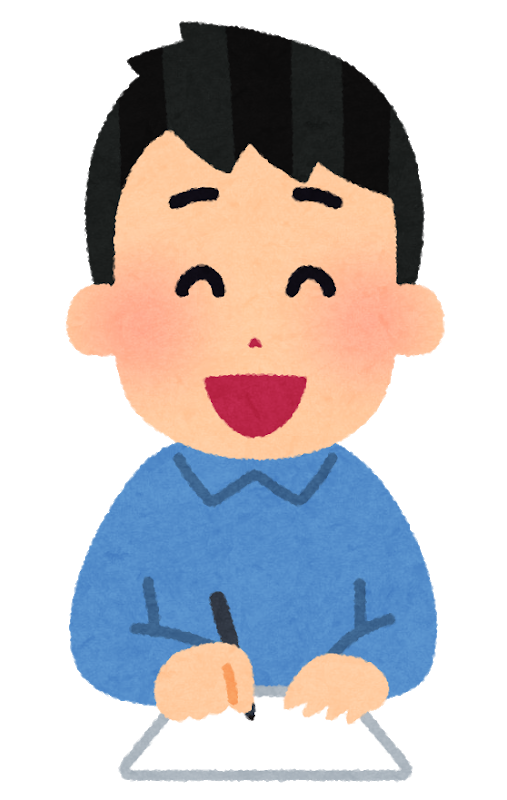 ※お子さんの実態に合ったスライドを選択してご活用ください。
　また、お子さんに合わせて、スライドを修正してご使用ください。
ひらがなを　よみましょう。

１（★）から　じゅんばんに　てんを　つなぎましょう。

できあがった　えに　いろを　ぬりましょう。

できあがった　えのなまえを　ひらがなでかきましょう。
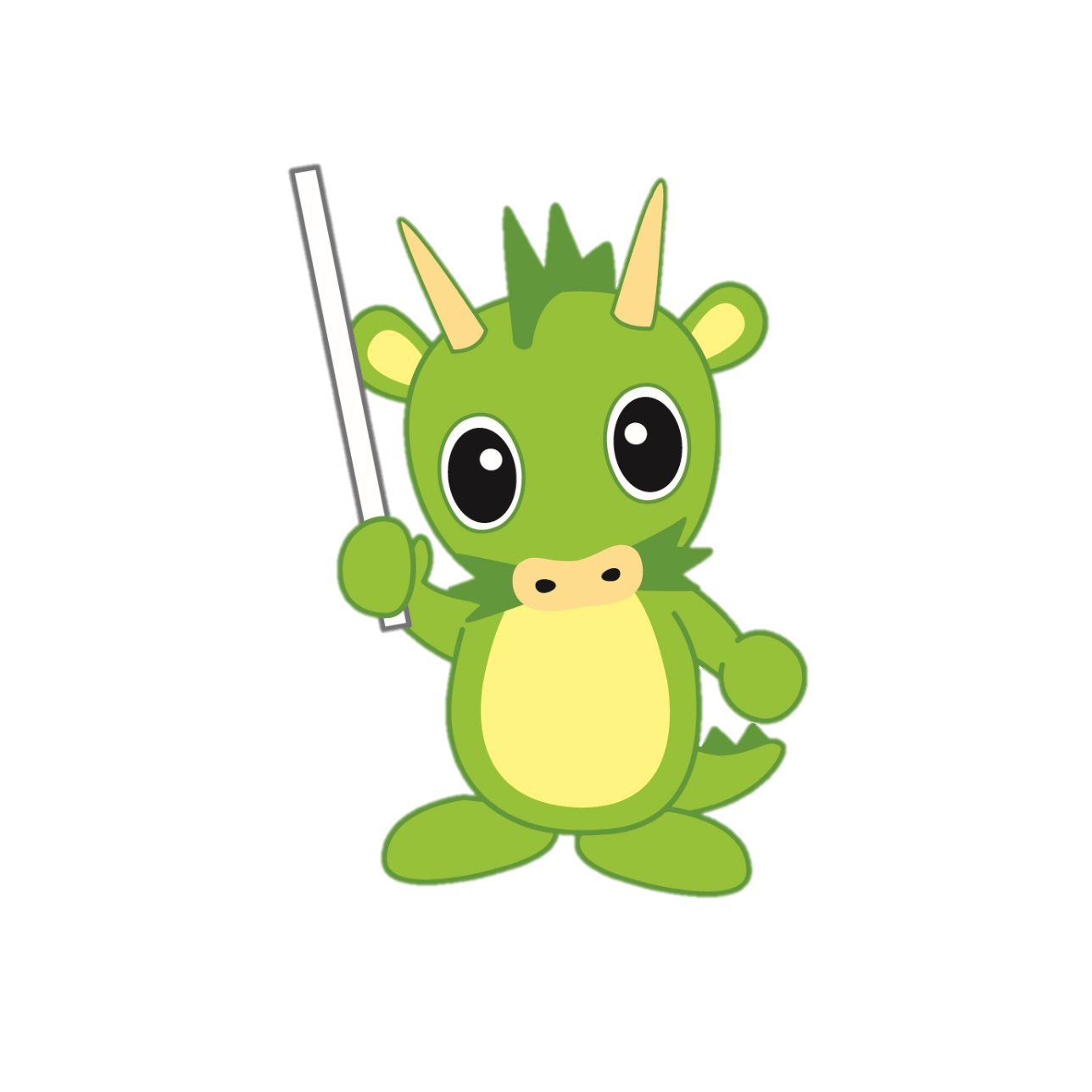 １０
９
８
１
２
７
３
６
５
４
１０
９
８
１
２
７
３
６
５
４
１０
９
８
１
２
７
３
６
５
４